Grant Writing
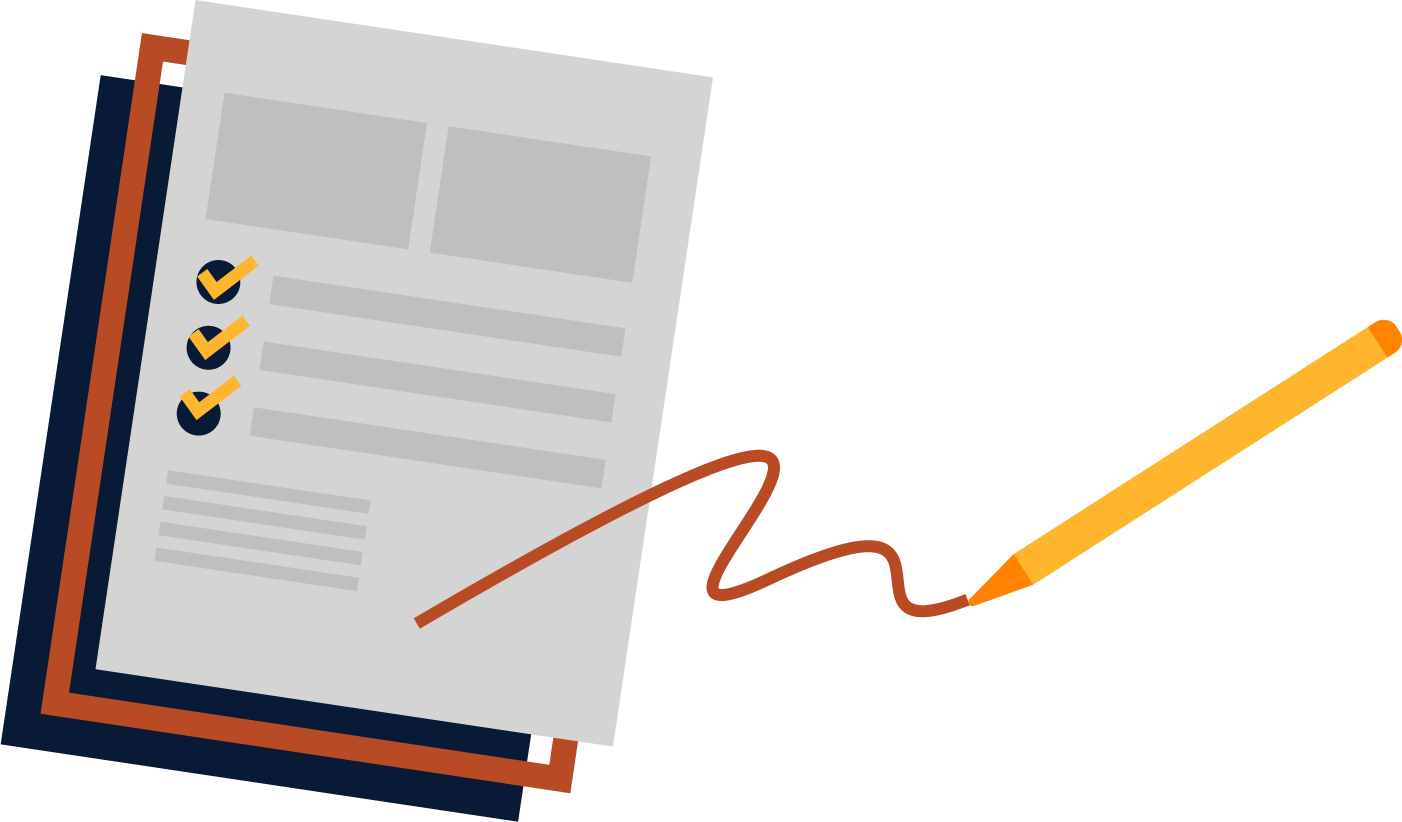 FUNDING PRESENTATION
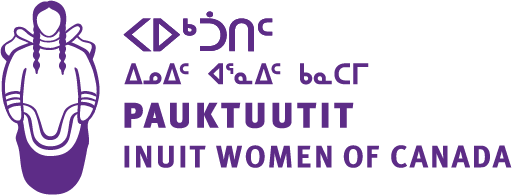 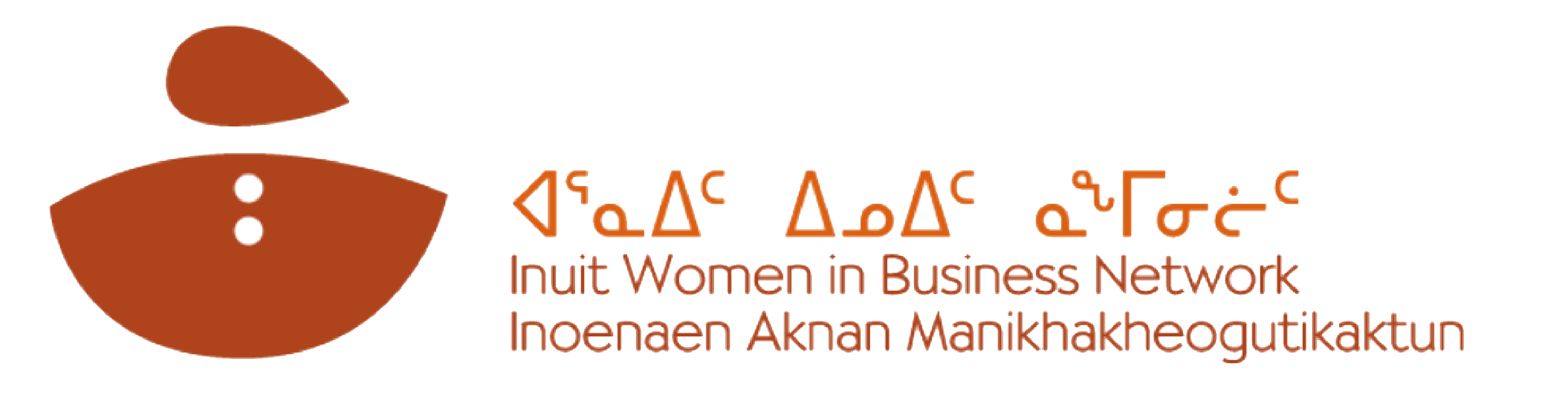 Introduction
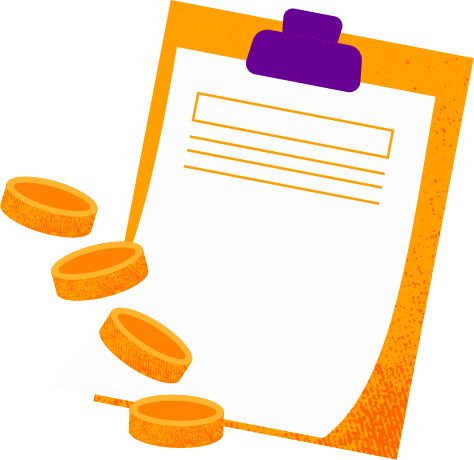 Do you need money to make your dreams a reality? 

Inuit women can apply for funding or grants to start or grow their business.
What is a grant?
A grant is a sum of money that a government or organization gives to a person or business for a specific purpose.
Types of grants
There are three types of grants:
Government grants 
Corporate grants
Community foundation grants
Finding a grant that is the right fit for you
You can apply for a grant if: 
 You meet the eligibility requirements listed in the application
 Your project or business is ‘fundable’.
For a project to be fundable, it must be a SMART funding proposal. It should be:
Specific - Clearly states what you are going to accomplish with the project 
Measurable - Provides ways to measure the success of your project
Achievable - Is realistic and possible to accomplish
Relevant - Meets the specific grant requirements
Time-bound - Outlines when and how you will complete the project
Grants and funding resources
The Government of Canada website 
Provincial or Territorial government and tourism websites like the one by Travel Nunavut
Municipal government websites
Charity Village lists government, corporate, and foundation funding sources
Trade unions or associations representing your field of work like the Canadian Council for Arts or Qaggiavuut!
Aboriginal Financial Institutions and other sources listed by the National Aboriginal Capital Corporations Association (NACCA)
Social enterprises like Paro Centre
National and local Community Foundations
Qikiqtani Inuit Association (QIA)
Kakivak Association
Nunavut Tunngavik Incorporated
Other links listed here
Planning your grant application
Tips to stay organized and plan your application:
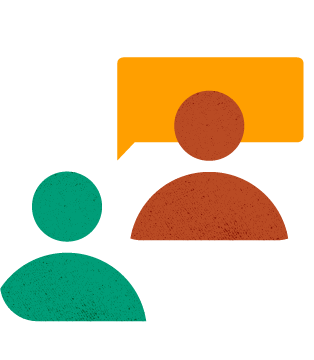 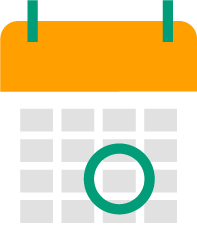 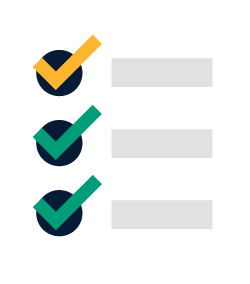 Schedule your time
Read the instructions
Get a team together
Sections of a grant application
Cover Page
Table of Contents 
Executive Summary
Project Description or Narrative
Statement of Need
Timeline
Evaluation
Budget
Organization or applicant information
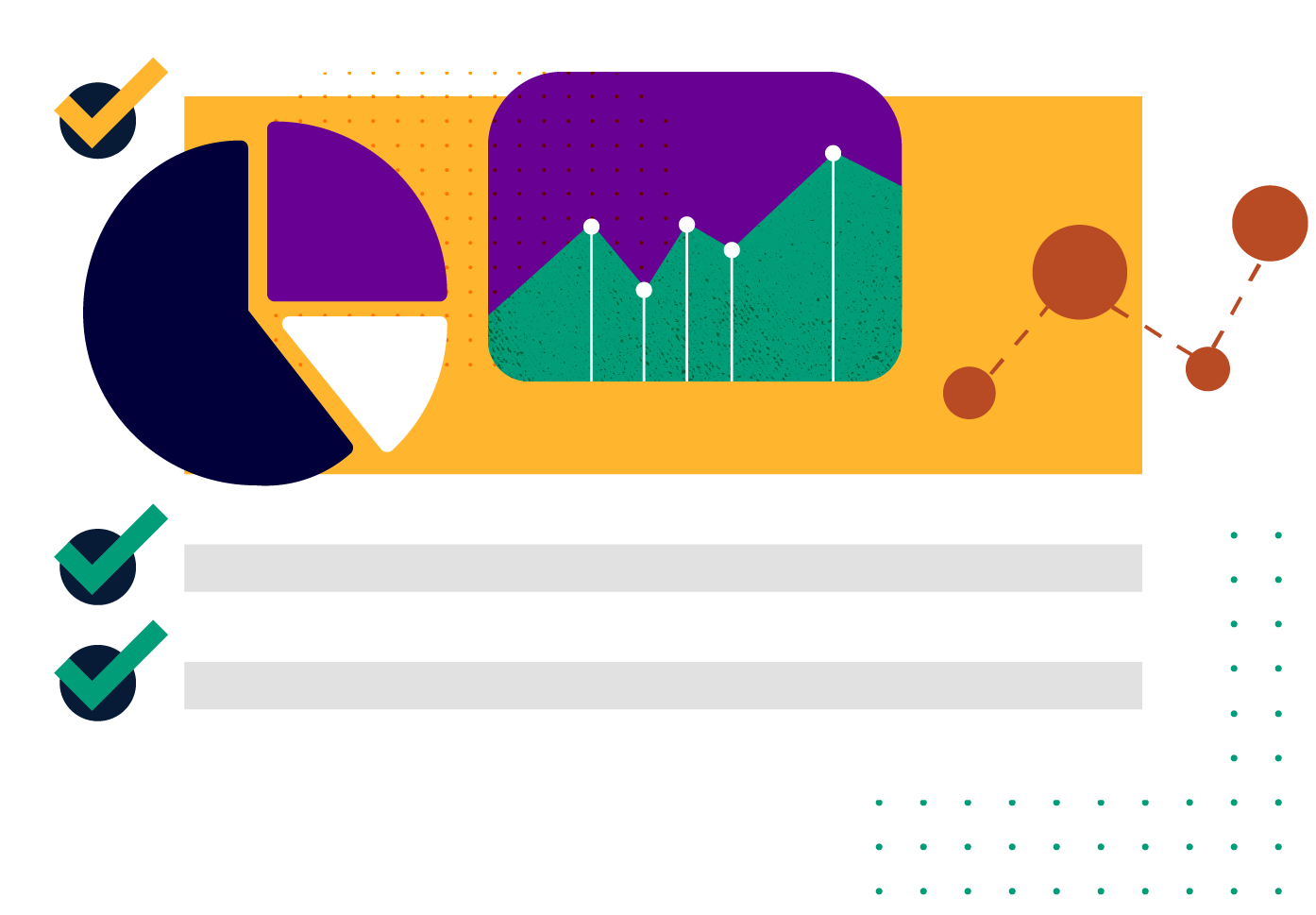 What makes a good grant application
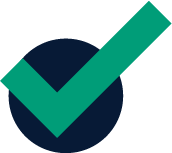 Do:
Make it easy to understand
Write clearly and concisely 
Detail what you will accomplish
Tell your story 
Make it visual 
Make your case
Proofread
What to avoid in a grant application
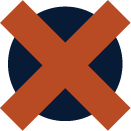 Don’t:
Use complicated language or terms
Rush through the application
Set unrealistic goals
Lose the readers’ interest
Stay connected!
The Inuit Women in Business Network supports all Inuit businesswomen by finding mentors, providing easy-to-read resources, and providing a community that will encourage you.
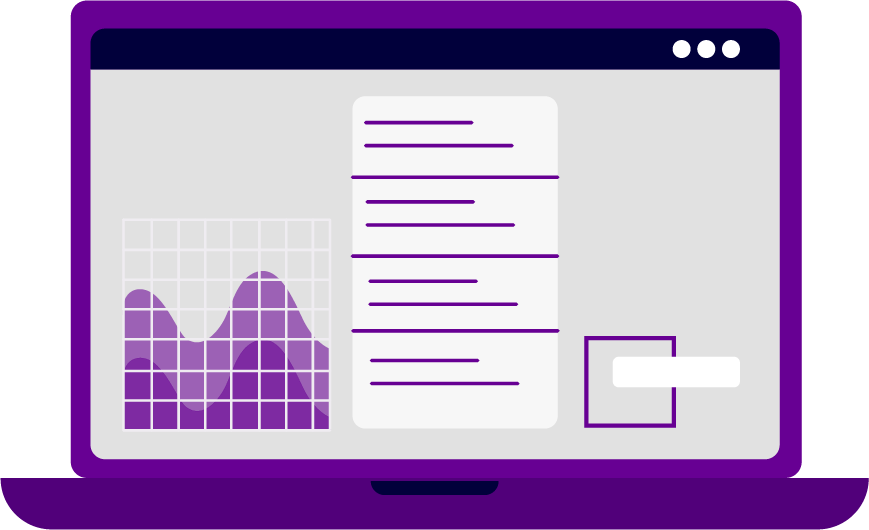 Visit our website to learn how to write a business plan, use Facebook and Etsy for your business, and more!